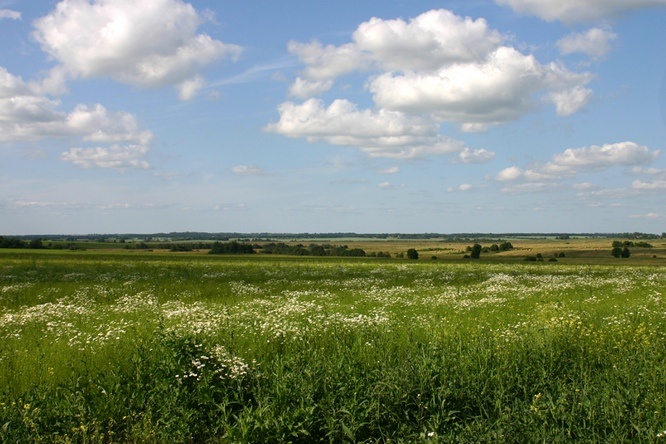 Что такое луг?
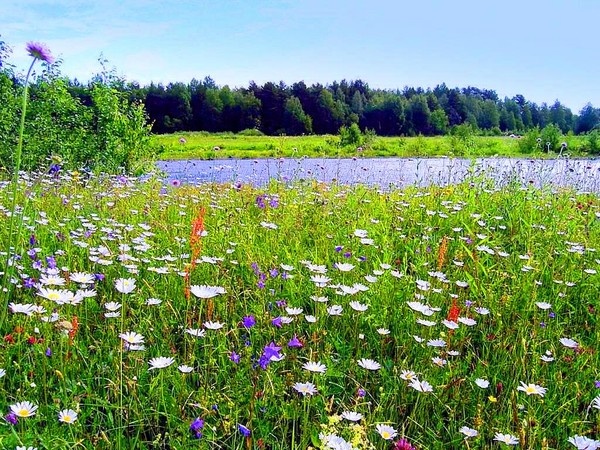 Что такое луг?Ковёр травы вокруг.
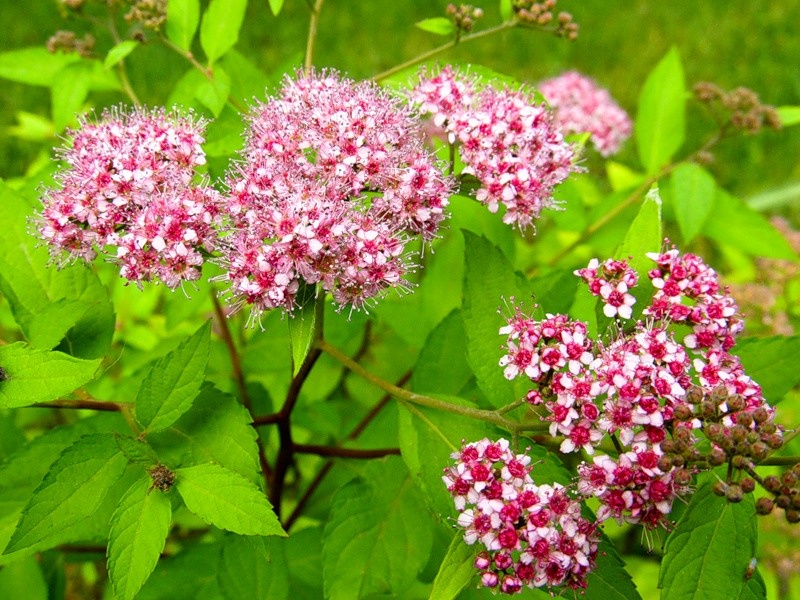 Цветов нарядных венчики,
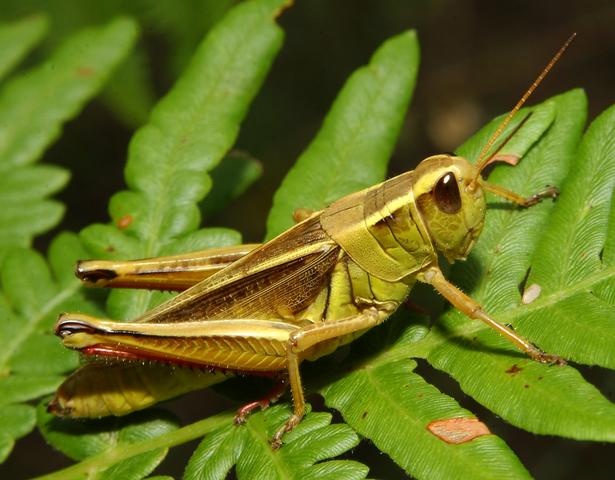 Звонкие кузнечики.
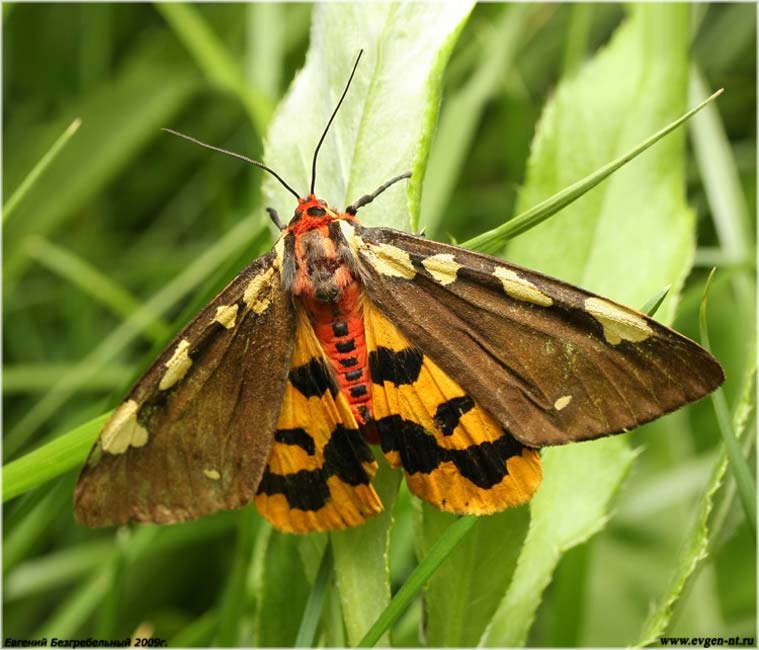 Мотыльки игривые,
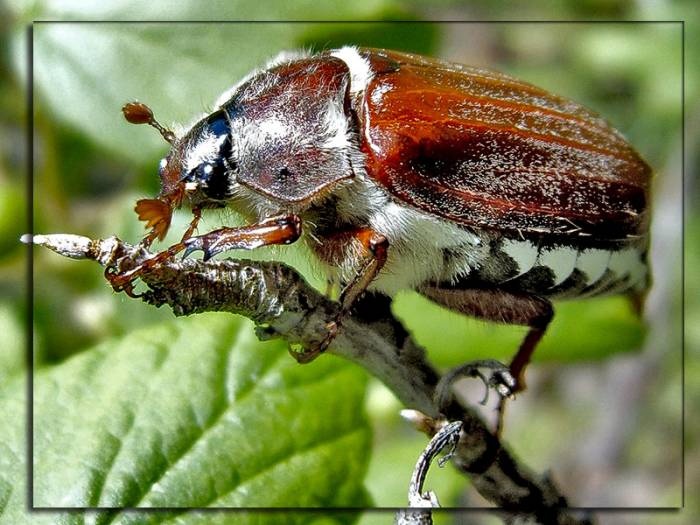 Жуки неторопливые.
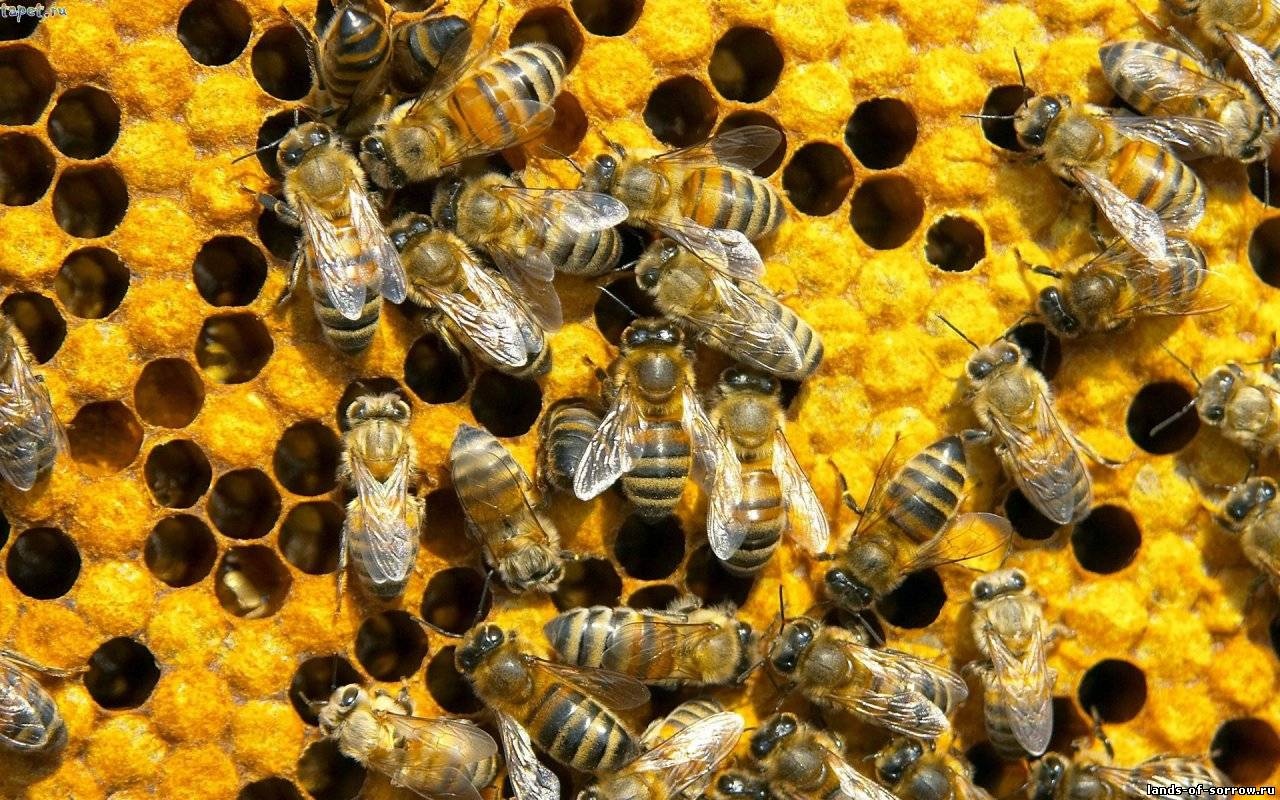 С мёдом сладким пчёлки,
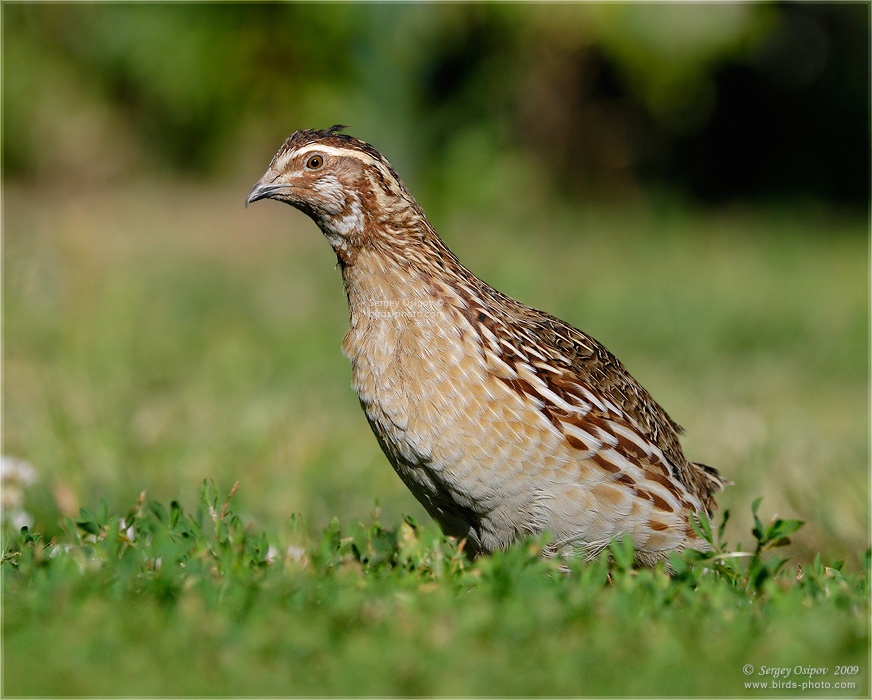 Песня перепёлки.
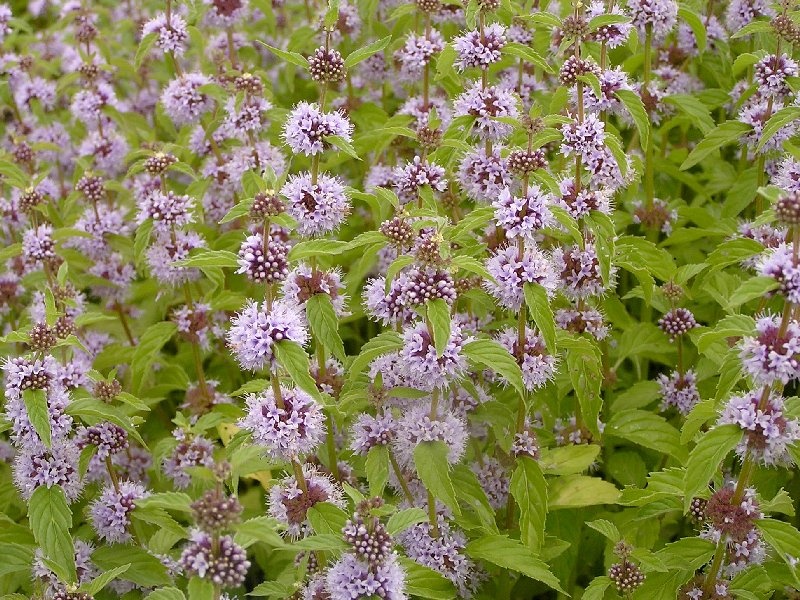 Мяты аромат,
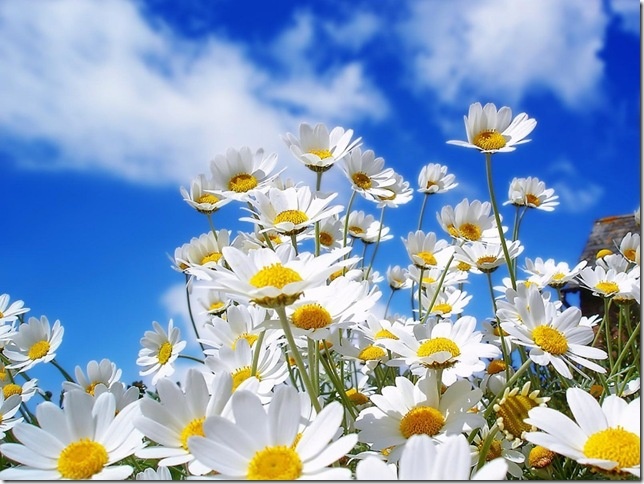 Лета нежный взгляд.
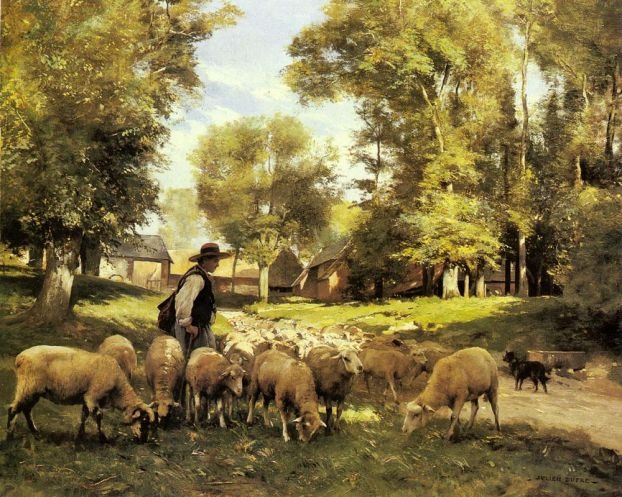 И до белых мухС дудочкой пастух.
Что такое луг? http://paradise.4bb.ru/viewtopic.php?id=17
Что такое луг?Ковёр травы вокруг. http://dogswolfsward.7bb.ru/viewtopic.php?id=16Цветов нарядных венчики, http://fotki.yandex.ru/users/volandvadim/view/368123/Звонкие кузнечики. http://lifepolza.blog.ru/?page=2Мотыльки игривые, http://www.photosight.ru/photos/3298514/Жуки неторопливые. http://clubs.ya.ru/4611686018427389079/replies.xml?item_no=42С мёдом сладким пчёлки, http://www.rewalls.com/download/13133/1920x1080/Песня перепёлки. http://www.hozdvor.su/Мяты аромат, http://survinat.ru/2010/03/24/Лета нежный взглядhttp://www.nastol.com.ua/download/1700/1024x1024/И до белых мухС дудочкой пастух. http://www.liveinternet.ru/users/marjamarishka/tags/%EE%E2%F6%FB/